Preparation of Buffer Solutions
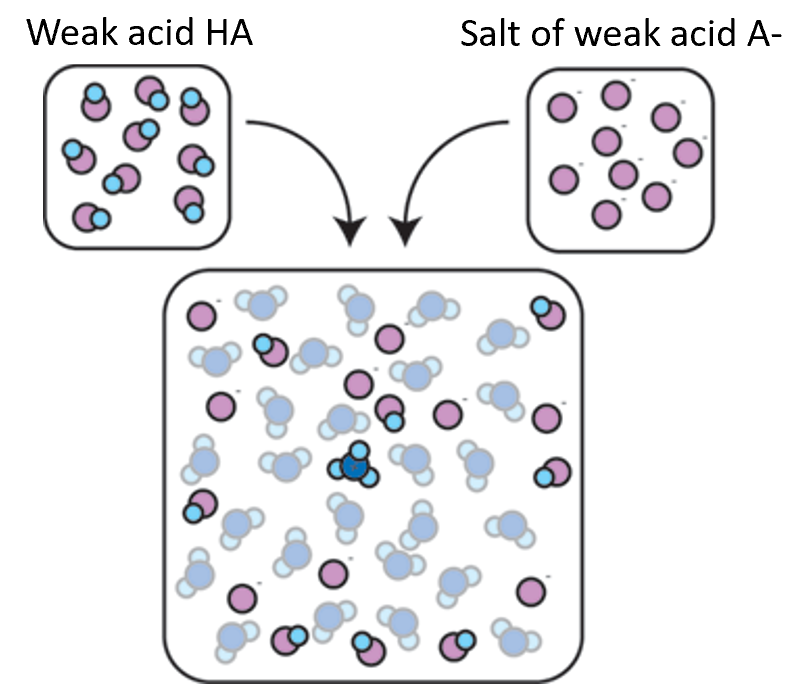 1
BCH202 [Practical]
Hydrogen number (pH) :
The acidity and basicity of certain solutions can be determined by measuring hydrogen number (pH). 
pH defined as: The negative logarithm of the hydrogen ion concentration.

                                                 pH= - Log [H+]

 When the pH value is high, it mean  the concentration of hydrogen ion is low and vice versa.
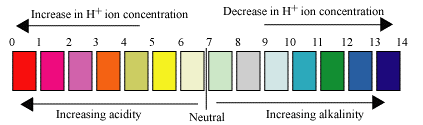 2
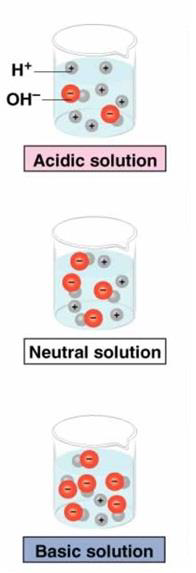 Acidic medium: The hydrogen ion is present in a very large amount (or high concentration), exceeding that of hydroxide.
Neutral medium: The hydrogen and hydroxide ions are present in equal amounts (or equal concentrations).
Basic medium: The hydrogen ion is present in very low amounts (or low concentration), less than that of hydroxide
3
Measuring of hydrogen number:
To measure the hydrogen number in certain solution in very accurate way, we use a special instrument called pH meter.

 It’s consisted of glass electrode which contain a very thin bulb, blown onto a hard glass tube which is sensitive to pH.

The bulb contains a solution of hydrochloric acid and is connected to a platinum lead via silver -silver chloride electrode which is reversible with respect to hydrogen ions.
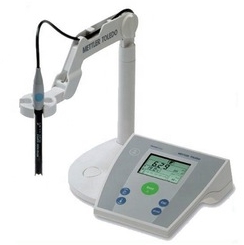 4
Other method to know the pH of the medium is by using Test strips.
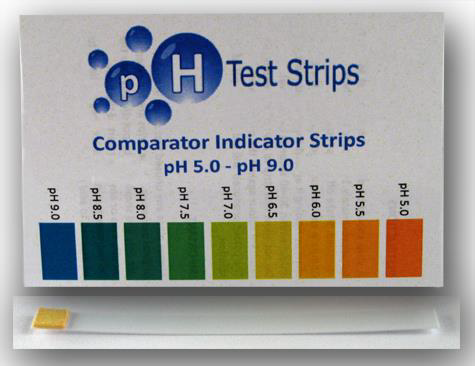 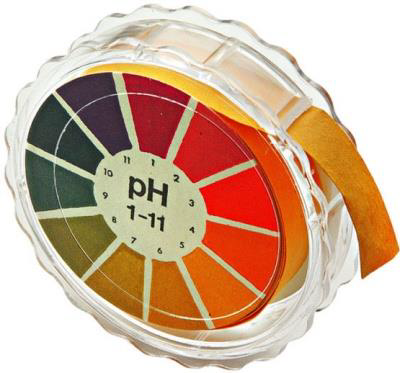 Supporting materials:
How pH meter works: https://youtu.be/P1wRXTl2L3I 
How to use the pH meter: https://youtu.be/vwY-xWMam7o
5
pH and biological system:
All biochemical reactions occur under strict conditions of the concentration of hydrogen ion.

So how to resist changes in pH ? Buffers.
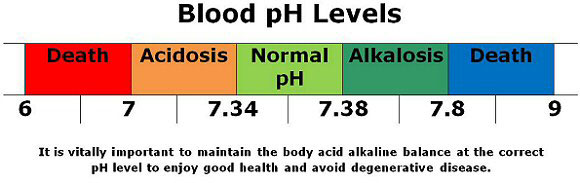 6
Buffers:
So, buffers defines as: the solutions that have the ability to resist changes in pH upon the addition of limited amounts of acid or base. 

A buffer is made up of :

1- a weak acid and its conjugate base (salt of the weak acid). 
Or 
2- a weak base and its conjugate acid (salt of the weak base).

So, the buffers are tow types.
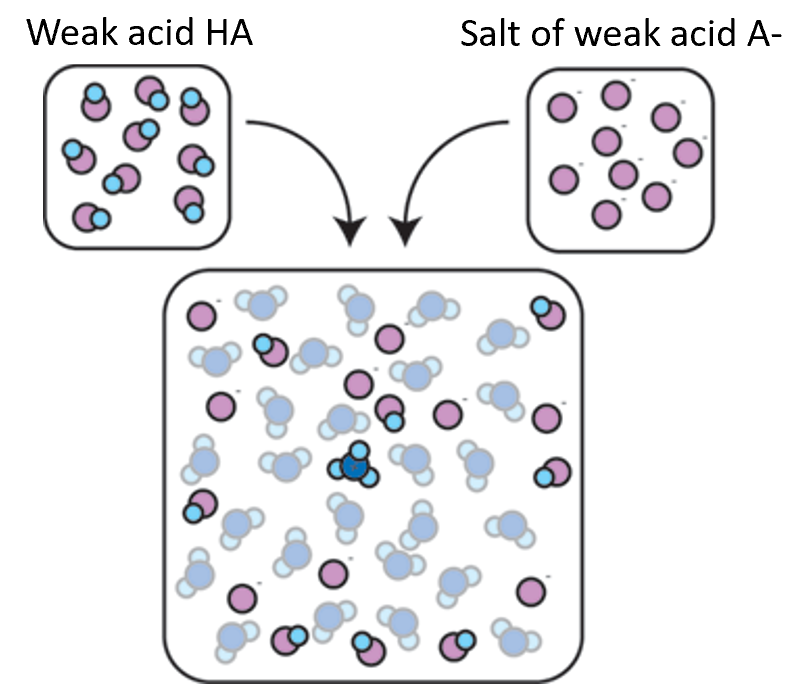 7
Two types of Buffers
Basic Buffer
Acidic Buffer
Are made from weak base and its conjugated acid [ its salt].
Example:
             [NH3 / NH4Cl ] buffer made of:
 NH3 (Weak base)
NH4Cl (conjugated acid –its salt-)
Are made from weak acid and its conjugated base[ its salt].
Example:
   [CH3COOH / CH3COONa] buffer made of: 
 CH3COOH (Weak acid)
 CH3COONa (conjugated base –its salt-)
8
Mechanism of action:   (How buffers can resist the change in pH?)
-Example using  [HA/A-] buffer:Where: HA is Weak acid and A- is conjugated base [its salt].

States A:

If H+ (acid) is added to this buffer system  H+ will react with conjugated base  (or the salt of weak acid “A- ”) to give conjugate acid [HA].
H+
A- ⇌ HA
9
If OH- (base) is added to this buffer system  OH- will react with conjugated acid to give conjugate base and H2O.
OH-
HA ⇌ A- + H2O
10
NOTE: the buffer resists pH changes, when it’s two components are present in specific proportions.


Thus, a buffer can protect against pH changes from added H+ or OH- ion as long as there is sufficient basic and acidic forms respectively As soon as you run out of one of the forms you no longer have a buffer .
11
Mechanism of Action cont’ Example:
Buffer system: CH3COOH / CH3COO- , (CH3COOH :acid - CH3COO-: conjugated base )

When acid [H+] added:                   CH3COO- + H+                  CH3COOH

When base [OH] added:            CH3COOH + OH -                   CH3COO-         + H2O
12
Henderson-Hasselbalch equation:
The Henderson-Hasselbalch equation is an equation that is often used to: 
     1- To calculate the pH of the Buffer.
     2-To prepare Buffer.


Where:

- **pH**: is the hydrogen number.
- **pKa**: is the acid dissociation constant.
- **[A⁻]**: is the concentration of the conjugate base (salt).
- **[HA]**: is the concentration of the acid."
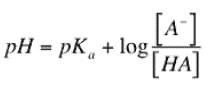 [Speaker Notes: Note: Ka is weak acid dissociation constant 
What is ka dissociation constant?*** read about معامل تفكك الحمض]
Buffer capacity:
It expresses the efficiency of the buffer solution in resisting changes in pH.
Buffer capacity can be defined in many ways, it can be defined as:
The number of moles of H+/OH- ions that must be added to one liter of the buffer in order to decrease /increase the pH by one unit respectively. 

Buffer capacity is directly proportional to the buffer concentration. How?
Practical Part
15
Objectives:
To learn how to prepare buffers:
                            “A. Preparation of phosphate buffer:”

To understand the behaviour of buffers solutions.
A. Preparation of phosphate buffer:
Prepare 50 ml from phosphate buffer with concentration 0.25M and pH=7.4, if you know that (pKa=7.2).
You are provided with buffer solution content: 
(Monosodium dihydrogen phosphate NaH2PO4 )and (Disodium hydrogen phosphate Na2HPO4.)

Solution:
■ Provided:
Pka = 7.2
pH=7.4
Final volume of buffer =50 ml
Concentration of buffer = 0.25 M  [HA] + [A-]
■ Required: 
Weight in grams (g) of NaH2PO4 (as HA) and  Na2HPO4 (as A-).
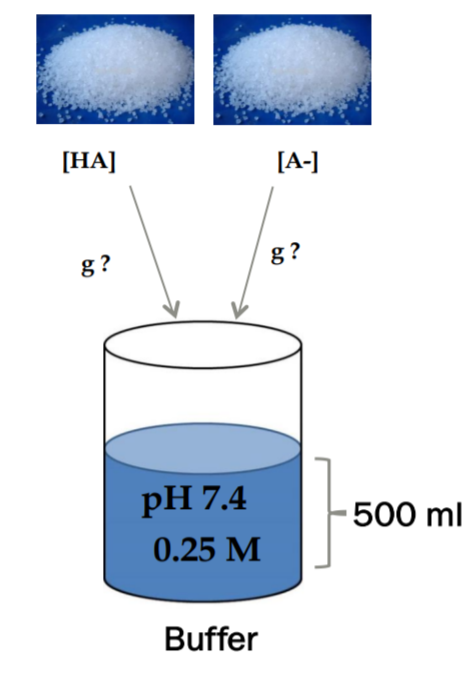 50 ml
Calculations:
-To prepare a buffer Henderson-Hasselbalch equation is used:
                                     pH = pka + log [A-] \[HA]
First: calculate the concentration of the weak acid and its conjugated base that make up the buffer with 0.25 M: 
                            Assume [A-] = y         and            [HA] = 0.25 – y
0.15+ 0.1 = 0.25M

Which is the targeted concentration
So, [HA] = 0.25 – 0.15 = 0.1 M  [which is the concentration of [HA] in the buffer ]
19
Second:  Calculate the weight in grams (g) needed from [A-] and [HA] using Molarity:

Calculate the weight in (g) needed from [A-] to prepare the buffer, so number of mole of [A- ] should be calculated first :                          
   Calculate moles of A- in buffer: 
No. of mole (of A-) = molarity [A-] X volume in Liter (volume of the buffer)
                                                  = 0.15 M x 0.05 L = 0.0075 mole 
  Calculate weight of [A-] needed: 
Weight in (g) of [A-] = No. of moles x  M.W. (g/mole)
= 0.0075 x 142  = 1.065 g
--------------------------------------------------------------------------------------------------------------------------------------


B. Calculate the weight in (g) needed from [HA] to prepare the buffer, so number of mole of [HA] should be calculated first :                          
   Calculate moles of HA in buffer: 
No. of mole (of HA) = molarity  [HA] X volume L (volume of the buffer)
                                                  = 0.1 M x 0.05 L = 0.005 mole 
  Calculate weight of [HA] needed: 
Weight in (g) of [HA] = No. of moles x  M.W. (g/mole)
= 0.005 x 120 = 0.6 g
Method:
Now take 0.6 g from NaH2PO4 and 1.065 g from Na2HPO4 dissolve them in a volume of a distal water (less than 50 ml).

Check the pH, then complete the volume up to 50 ml by addition of distal water using a volumetric flask.
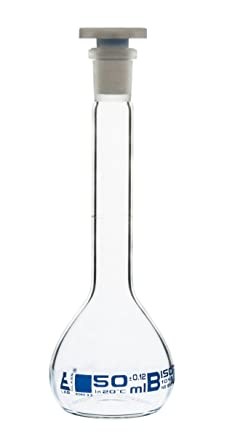 B. Testing for buffering behavior:
Method:
In one beaker add 10 ml of 0.25M phosphate buffer that you have prepared, and in another beaker add 10 ml of KCl.
Measure the pH.
Add 0.1 ml from 2 M HCl to both solutions.
Measure the pH after the addition.
Record your observation. And discuss the result.
Homework:
You are provided with 0.15 M acetic acid and sodium acetate.
Prepare 100 ml of a 0.2M acetate buffer, pH =5.2 if you know that pKa =4.76.
23
Hint: you will calculate ml of acetic acid and g of sodium acetate.
[Speaker Notes: A 0.15 M 1.23 g
HA  0.05 M  33.34 ml]